Spring / Summer 2023 : 20/2, 13/3, 3/4, 24/4, 15/5, 5/6, 26/6, 17/7
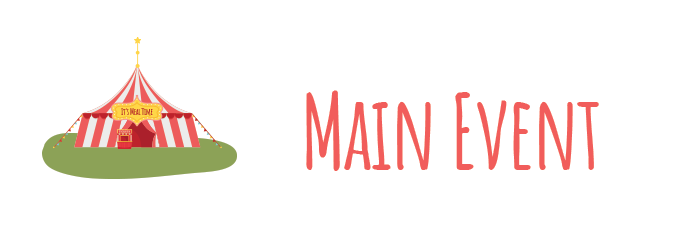 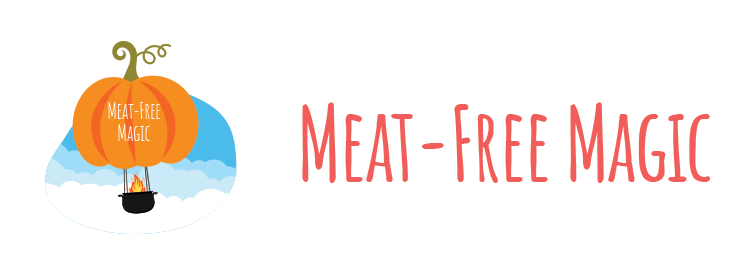 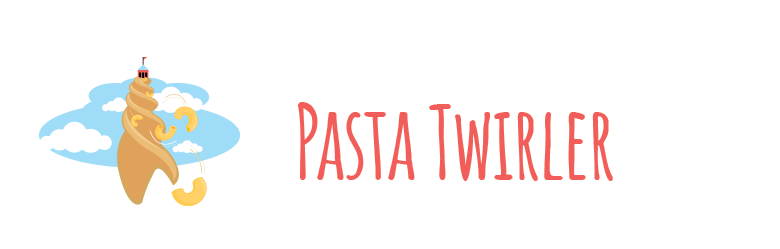 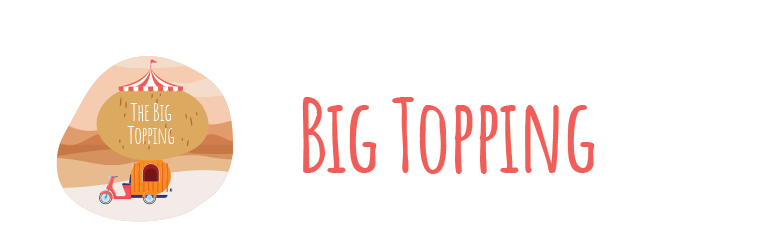 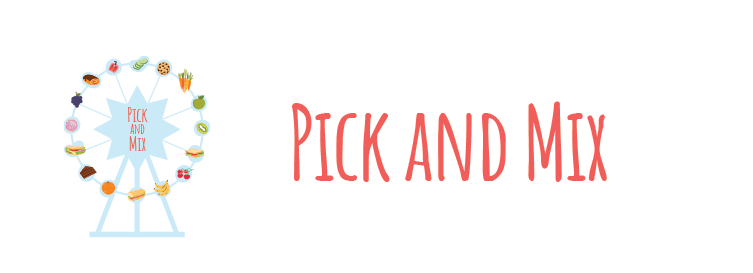 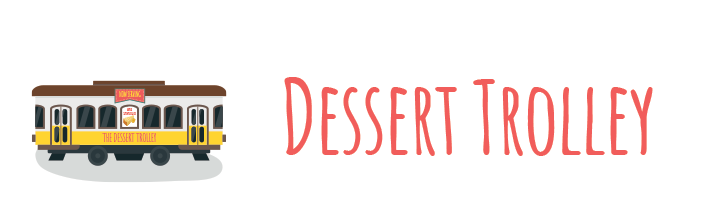 Spring / Summer 2023 : 27/2, 20/3, 10/4, 01/5, 22/5, 12/6, 3/7, 24/7
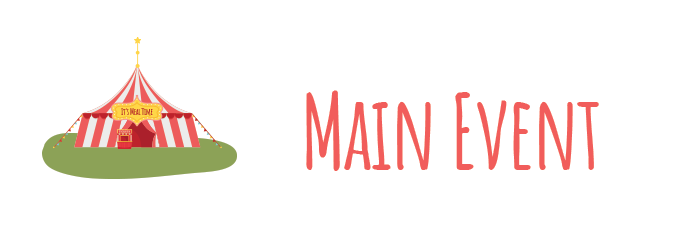 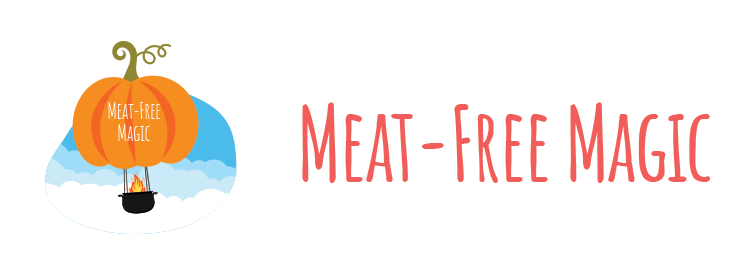 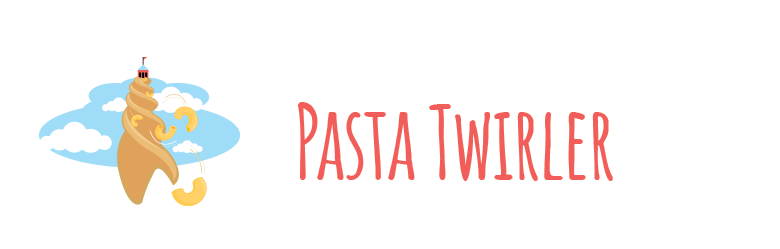 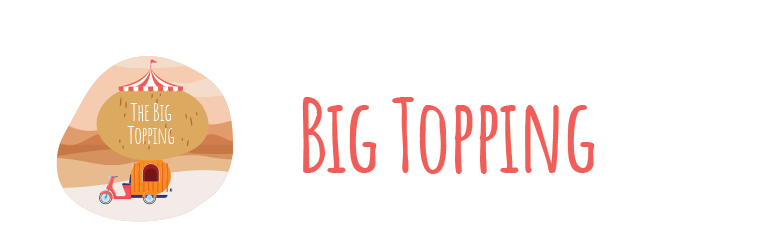 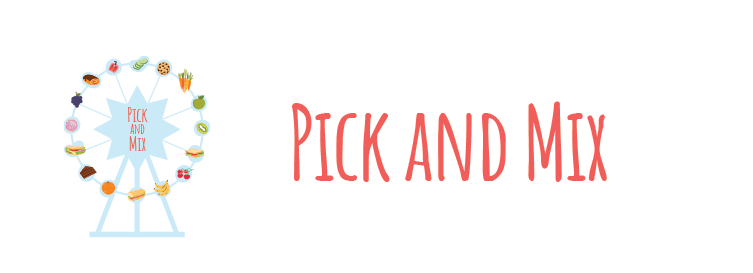 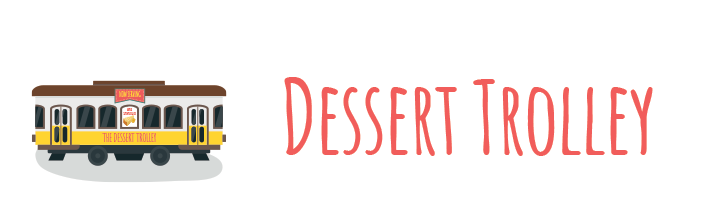 Spring / Summer 2023 : 06/03, 27/3, 17/4, 08/5, 29/5, 19/6, 10/7
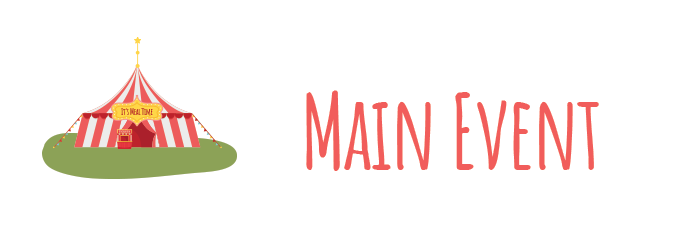 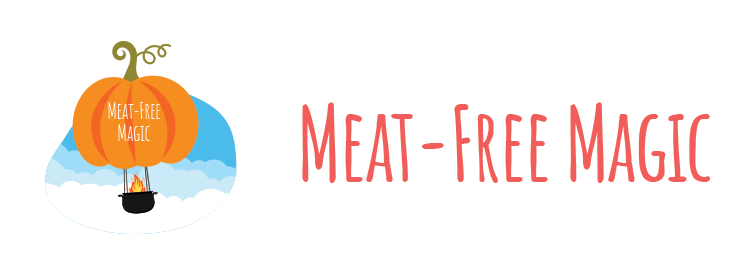 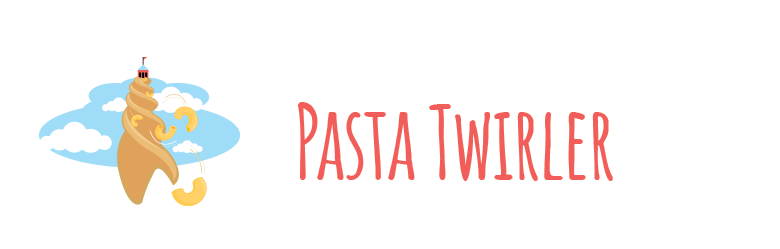 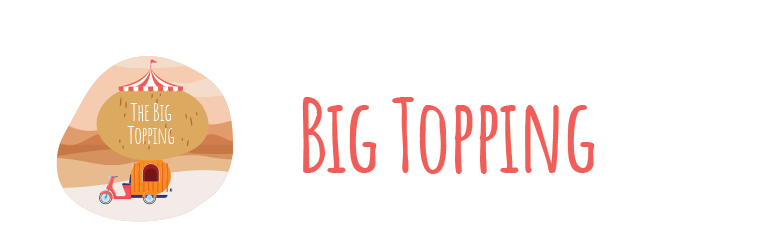 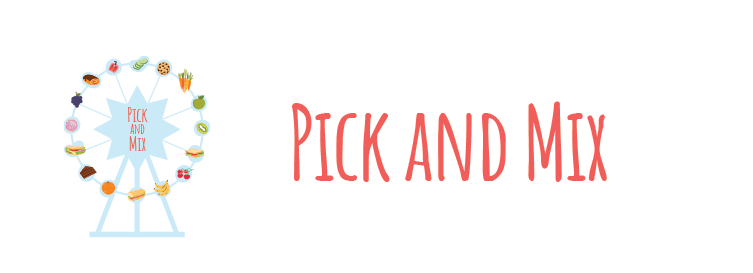 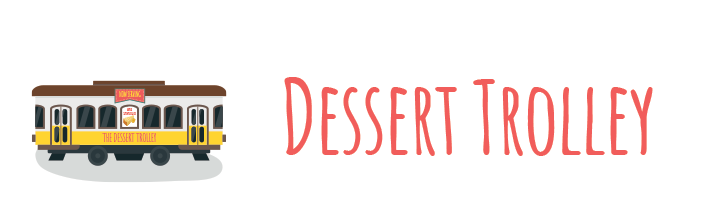